Finding the right opportunity for me.
By 

Pamela Niyongere
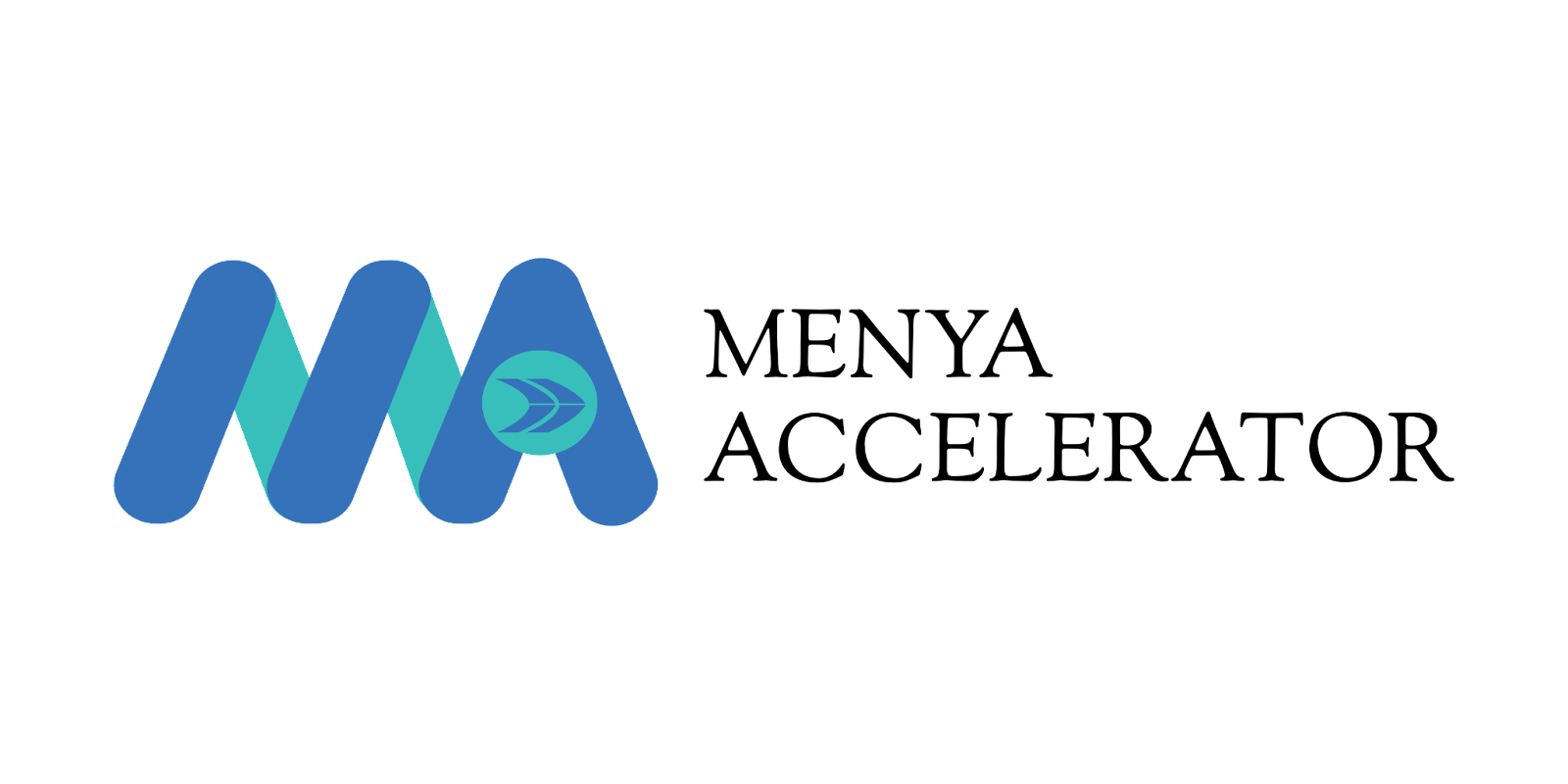 Outline
Icebreaker + Recap (30 mins)
Finding the right opportunity for me. (60 min)
Break(30min)
Opportunity Hunting Project. (105 min)
Q&A and Wrap-up (15 min)
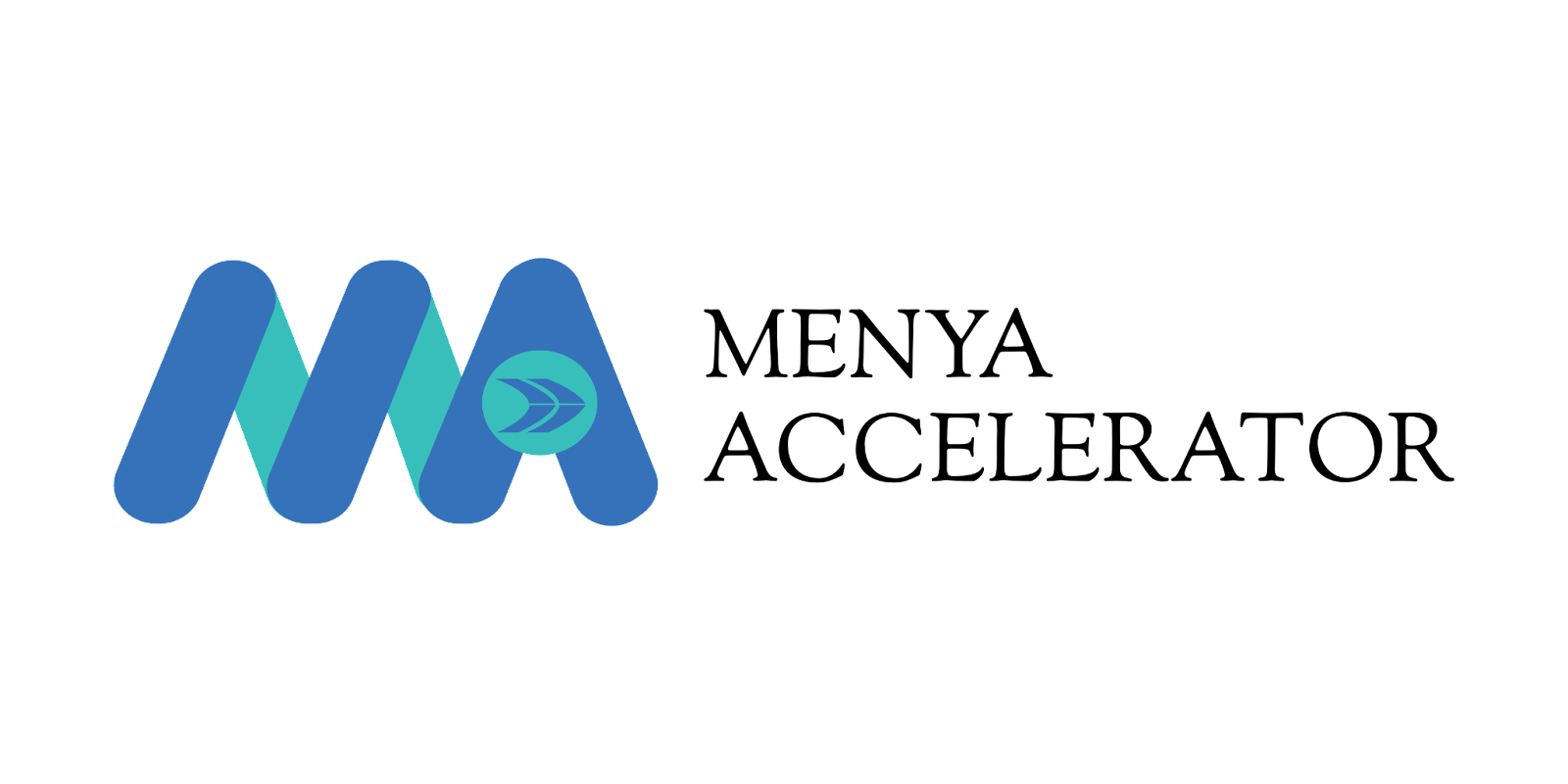 Game of Waaah
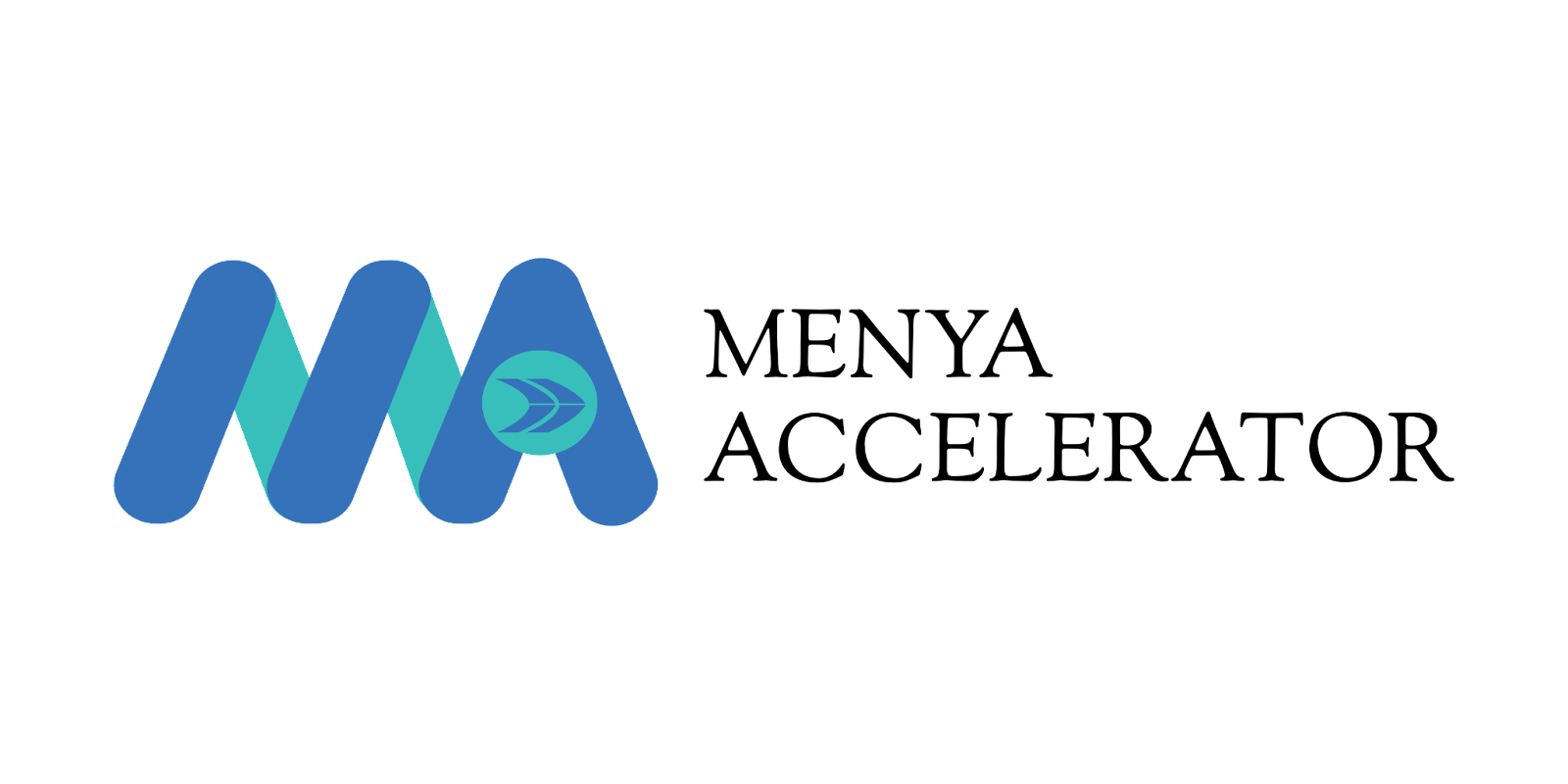 There are tons of opportunities out there for you, but you need to carefully choose ones that are best suited to your needs and interests:
Conferences
Competitions 
Scholarships 
Fellowships
Internships 
Entrepreneurship events 
Jobs 
Etc.
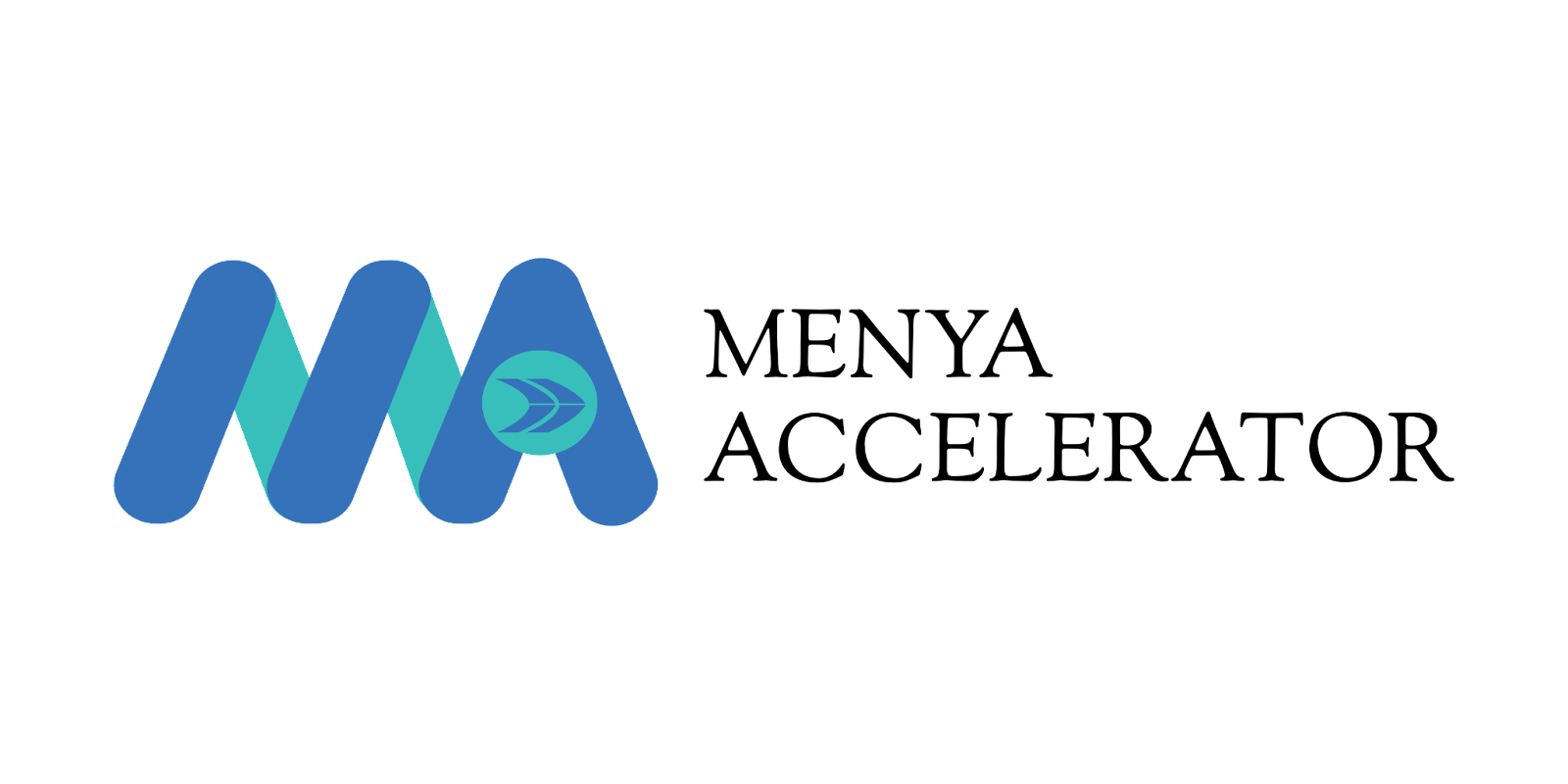 What?
This includes all aspects of the opportunity that you are interested in. i.e. what they offer. 
E.g: Is the program I am looking for a school, a summer program? What major do I want to pursue?
THINK-PAIR-SHARE: What other aspects should you be looking for in an opportunity?
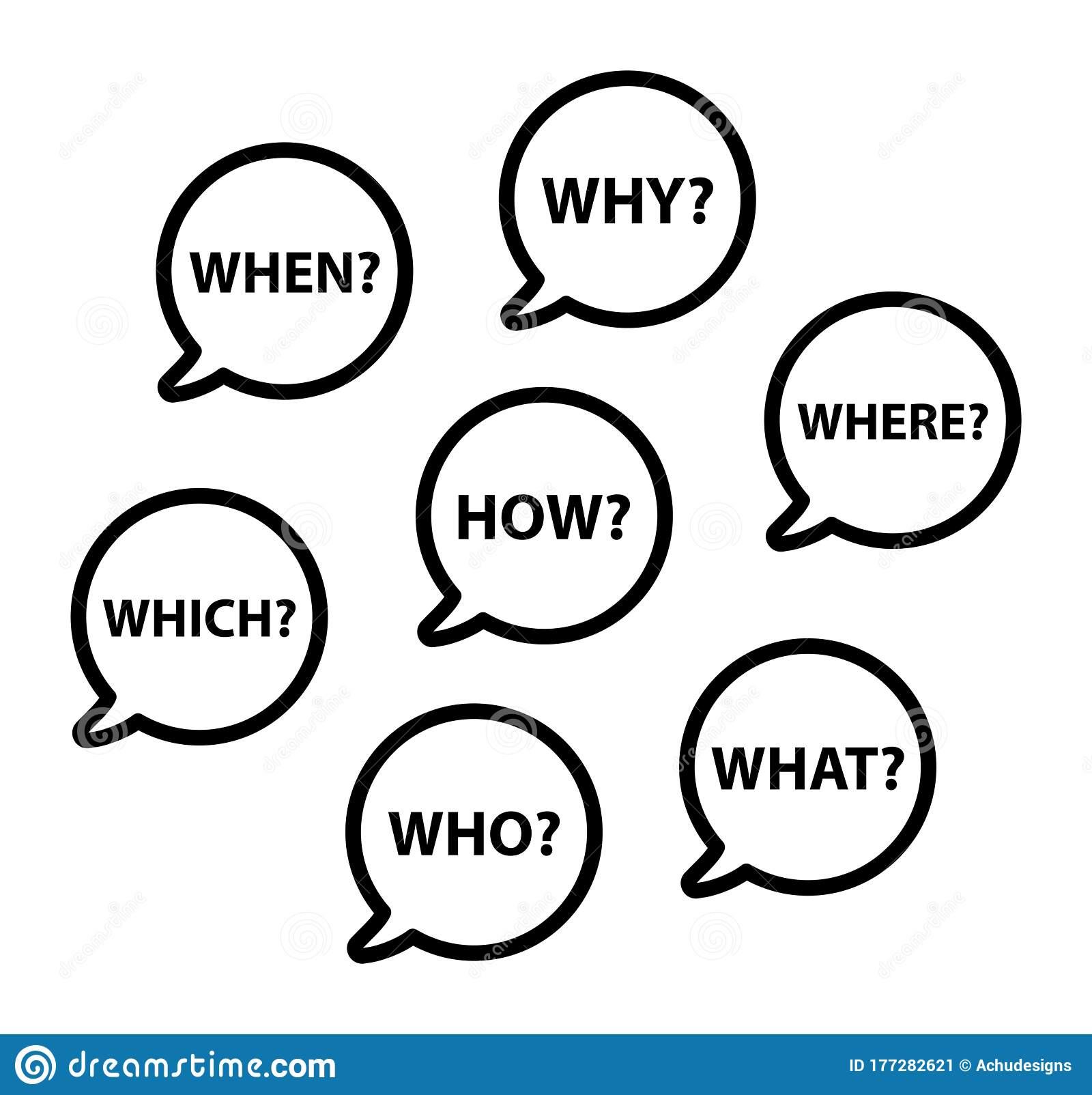 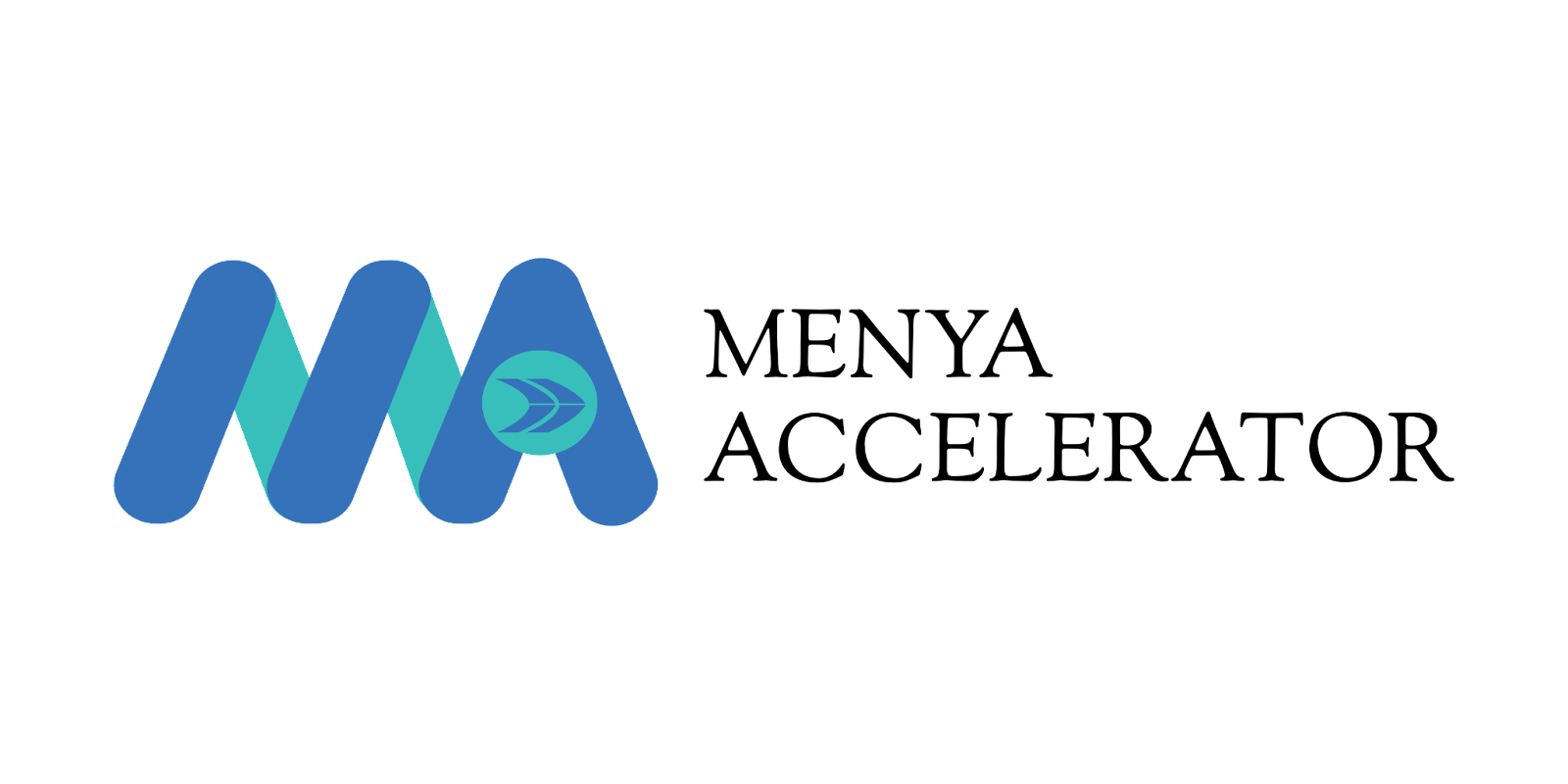 [Speaker Notes: Other aspects to look for: weather, tuition, scholarship opportunities, location?, etc. Have a discussion on those.]
Where?
This includes all the platforms you can use to browse opportunities and choose the one that fits your interest. 
E.g: Menya accelerator will have an opportunity sharing platform.
THINK-PAIR-SHARE: Do you know of any other platforms you can look into for opportunities? Which ones?
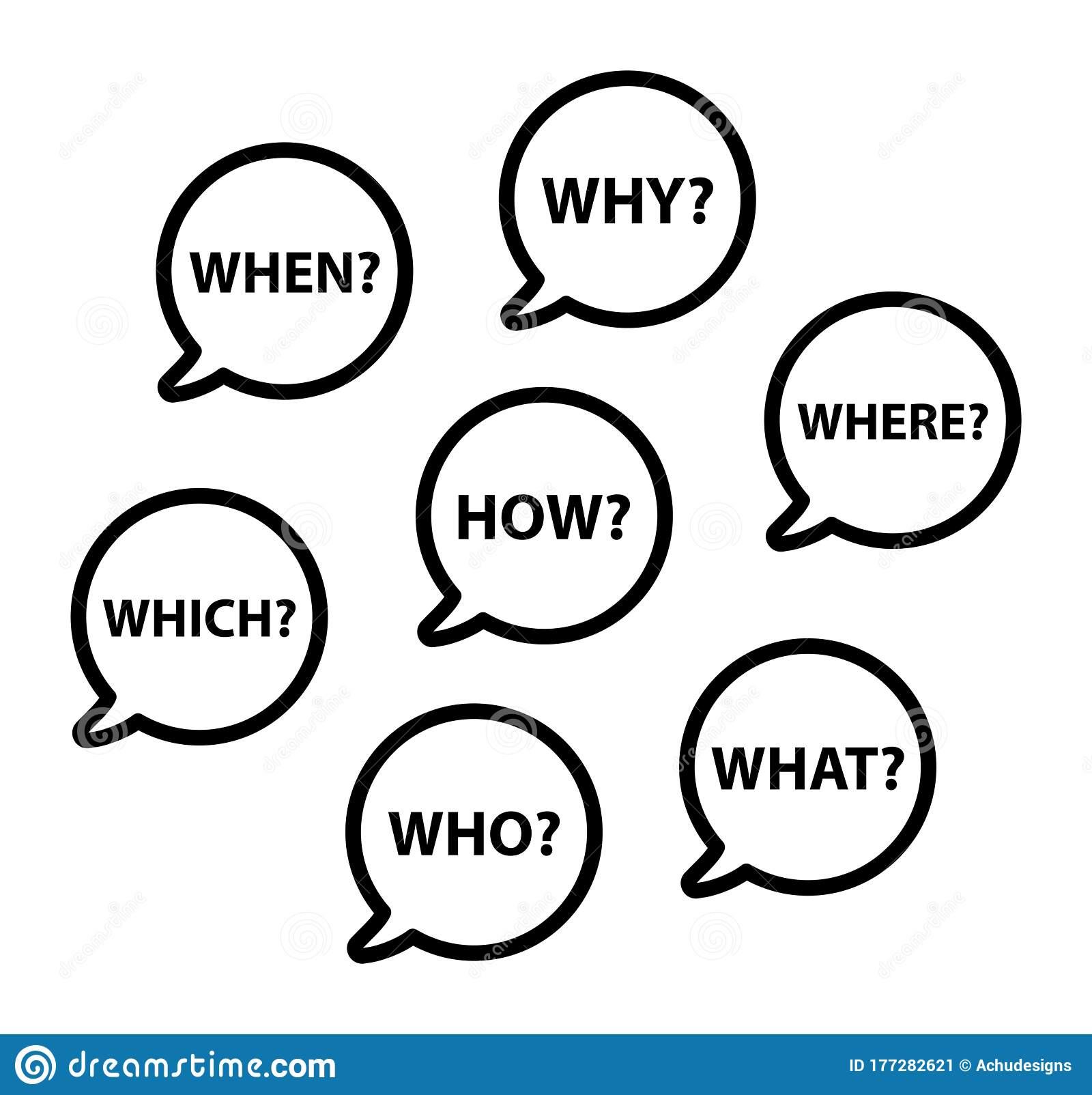 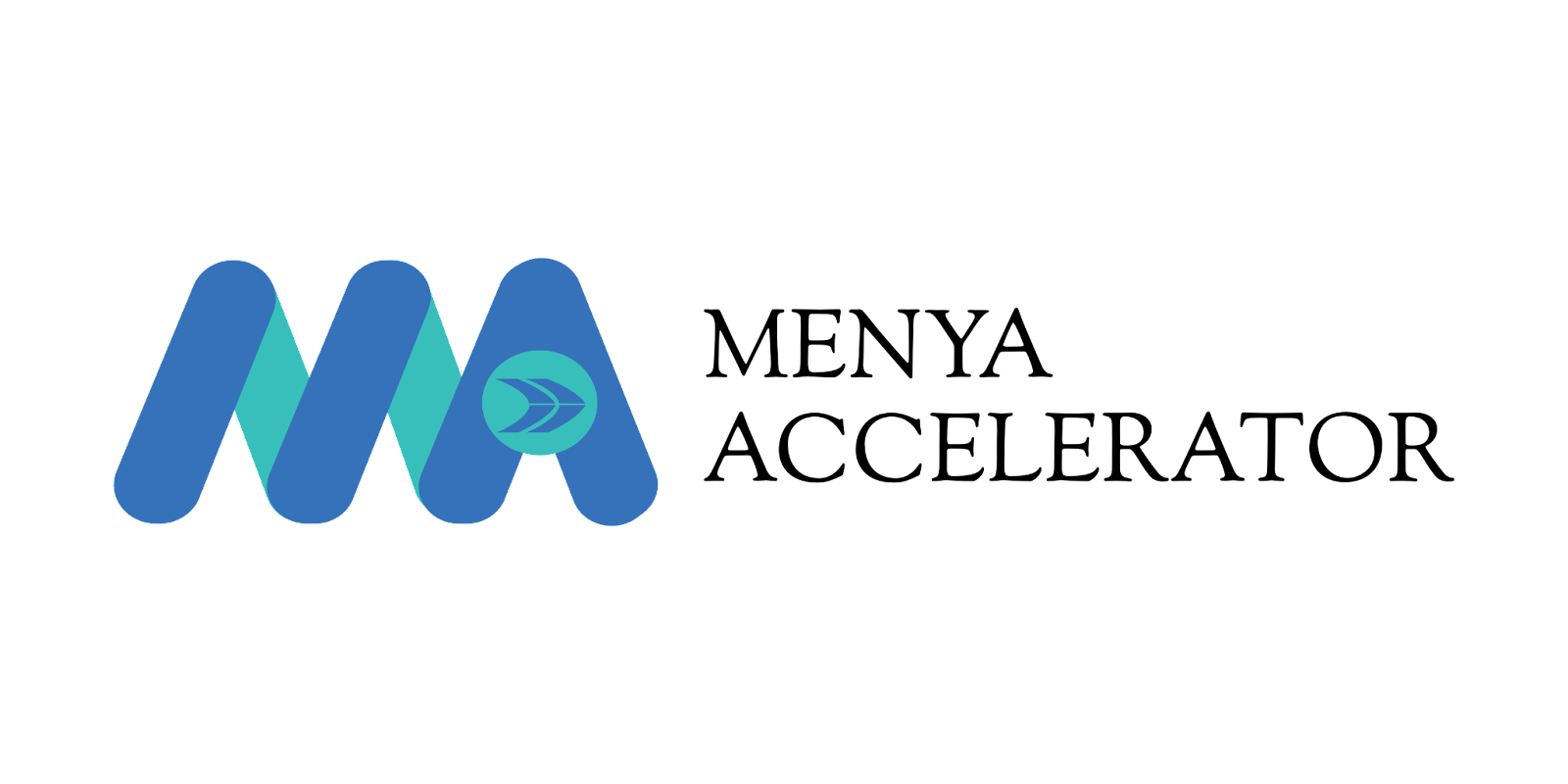 [Speaker Notes: Linkedin, 257Scholars Initiative, Friends/Networks, Jobs in Burundi, Intercontact, Companies’ websites, etc.]
When?
Each application process has a deadline that needs to be respected. Some programs also have different deadlines.
E.g: Menya accelerator had a deadline, those who submitted past the deadline were not considered.
Using your phone or laptop, search deadlines for African Leadership Academy, or African Leadership University. What do you see?
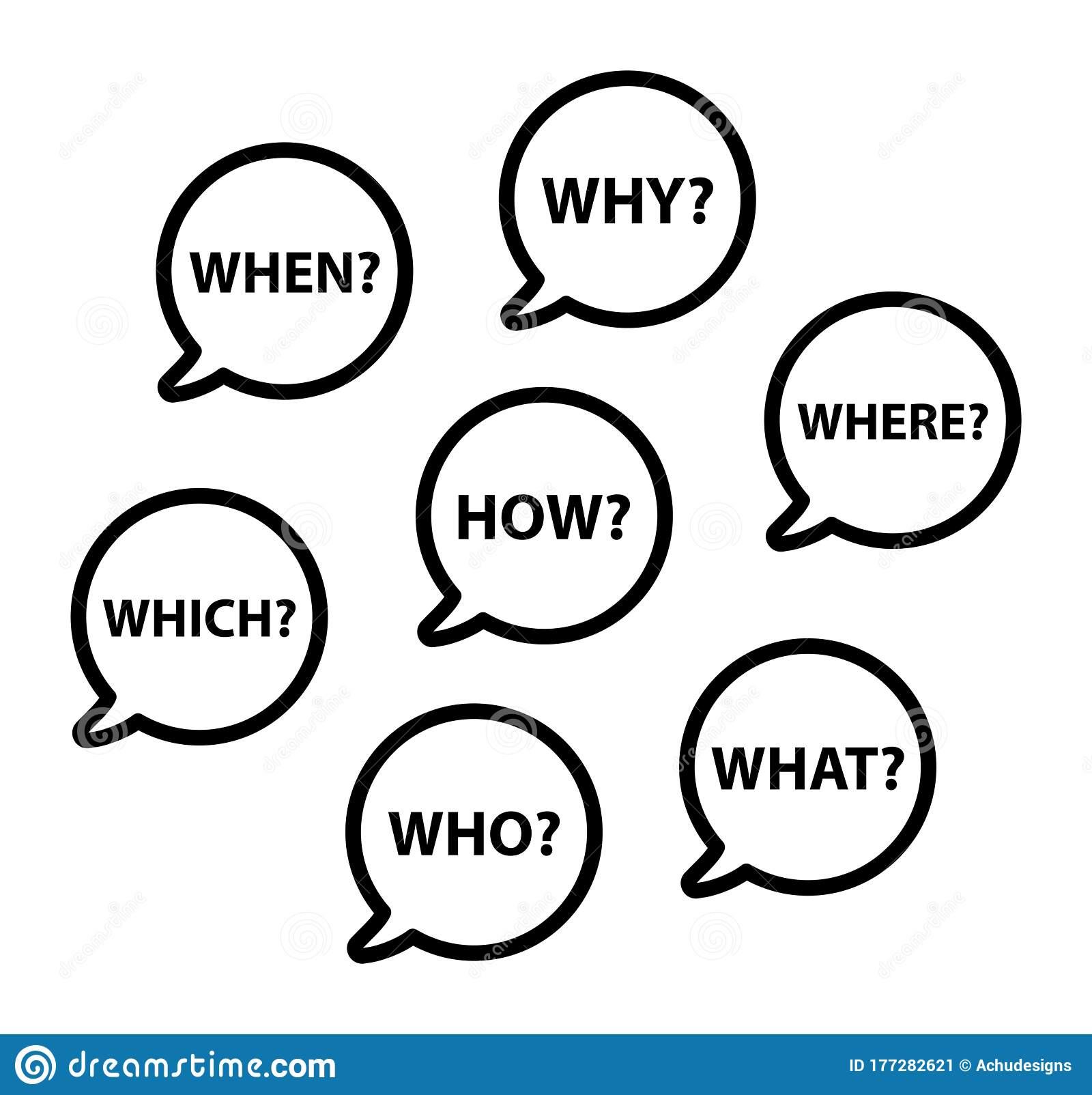 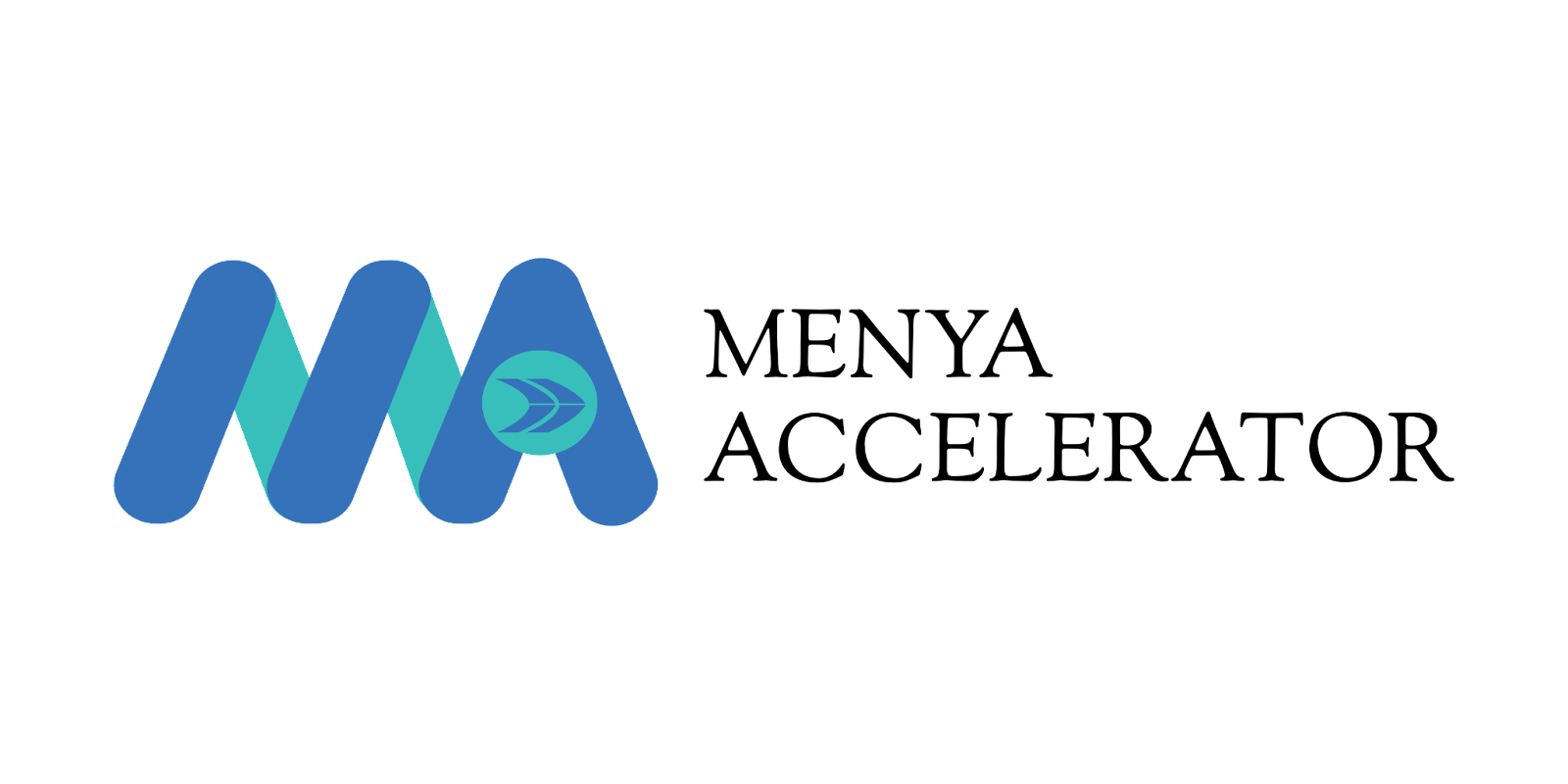 Why?
Before you get excited about the program, Ask yourself: What are my reasons for joining this program? And most importantly, do I meet the eligibility criteria?
In a group of 3, search these opportunities, and go through their eligibility criteria section, what do you find? Do you qualify? 

Ashinaga Africa Initiative 
Tujenge Scholars program 
Yale Young African Scholars 
University of Global Health Equity 
Schwarzman Scholars Program
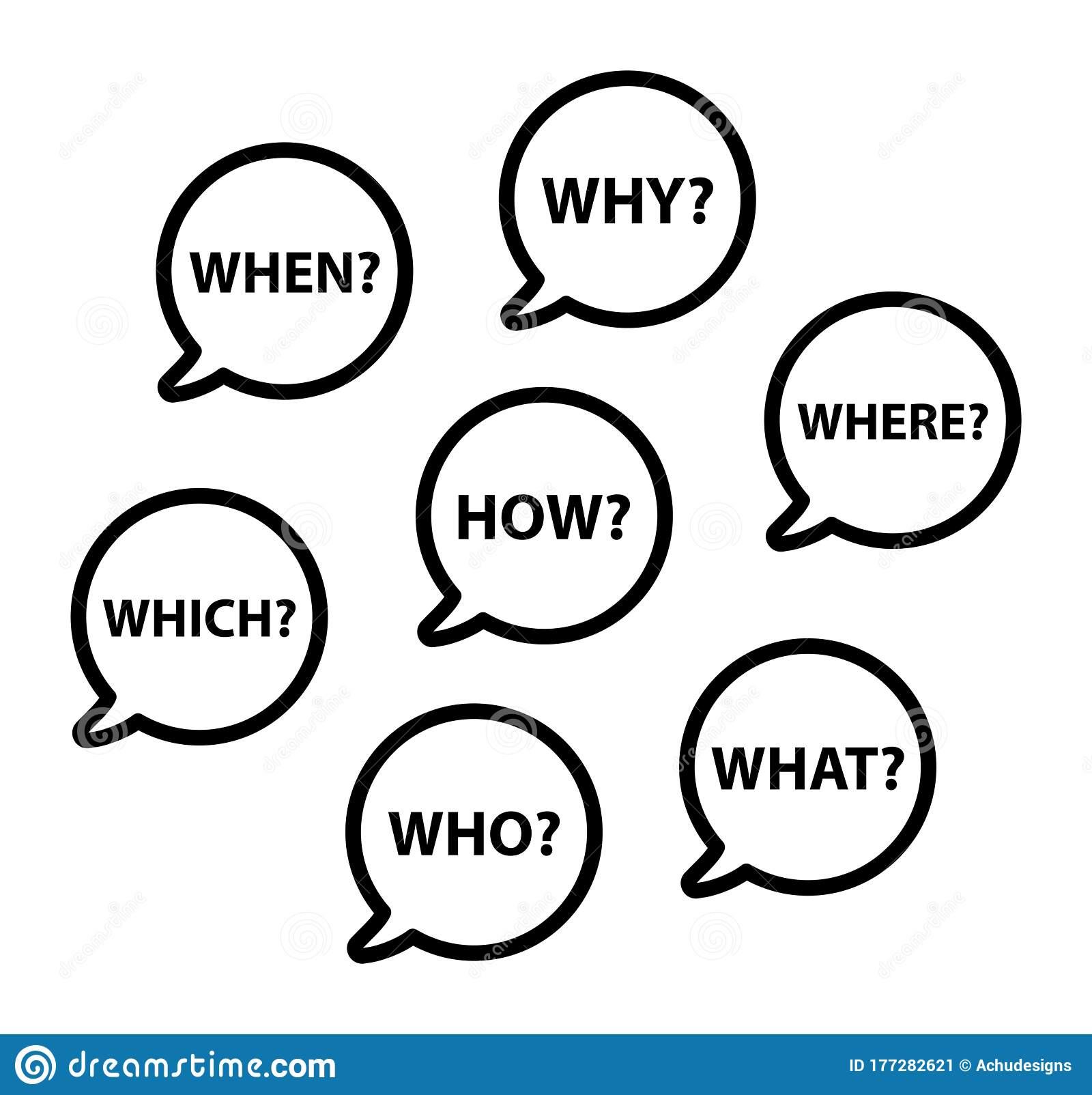 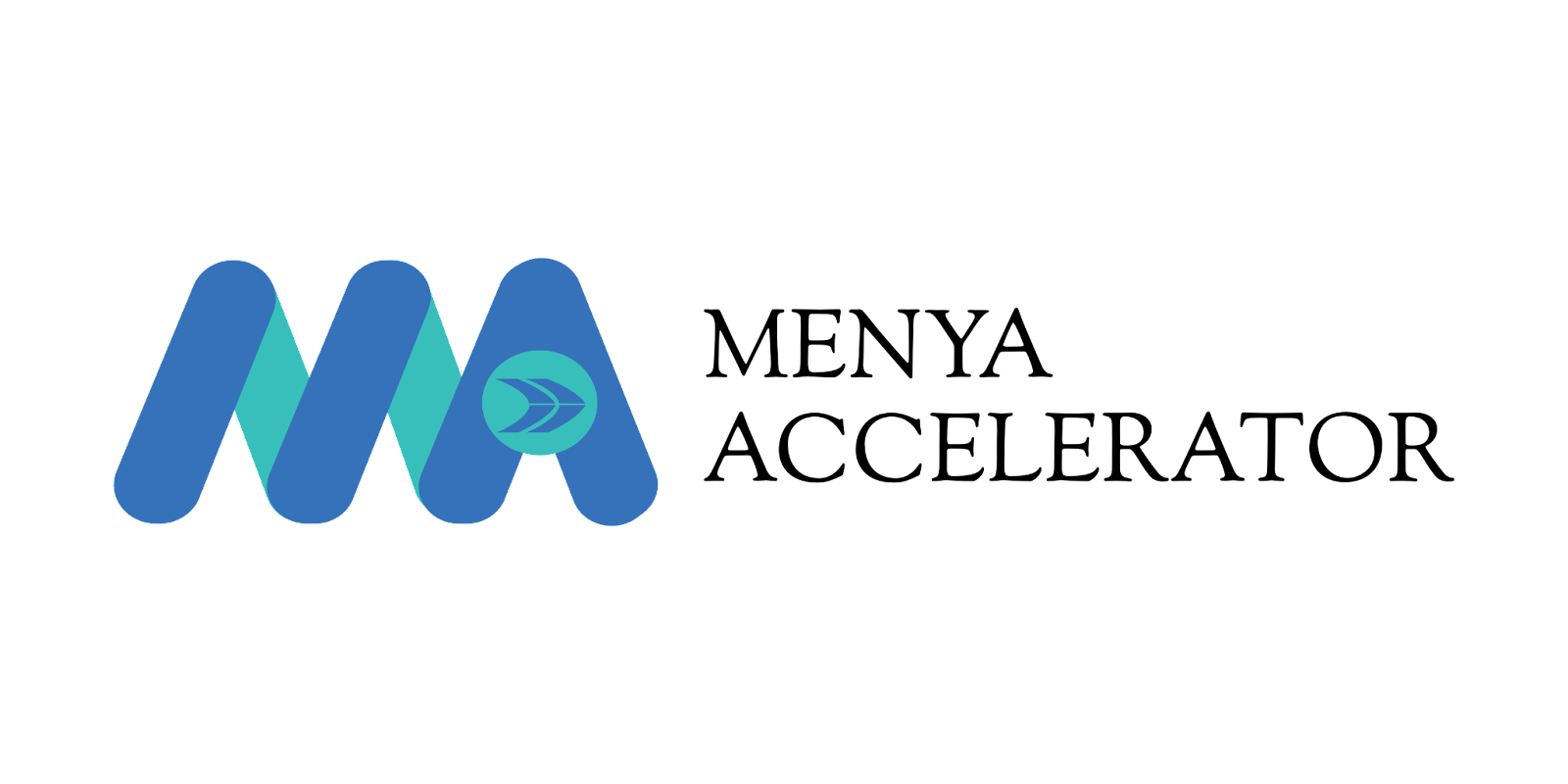 HOW?
Now that you are eligible and know why you want to apply, you need to know:
What is the application process like? 
Are there any essays I need to write? 
Will I have to interview for the opportunity? 
Do I need to submit my grade, recommendation letters? 
You have to document the whole application process because skipping one of the stages can disqualify you completely.
Go back to your assigned opportunity, quickly go through their application process. What did you find?
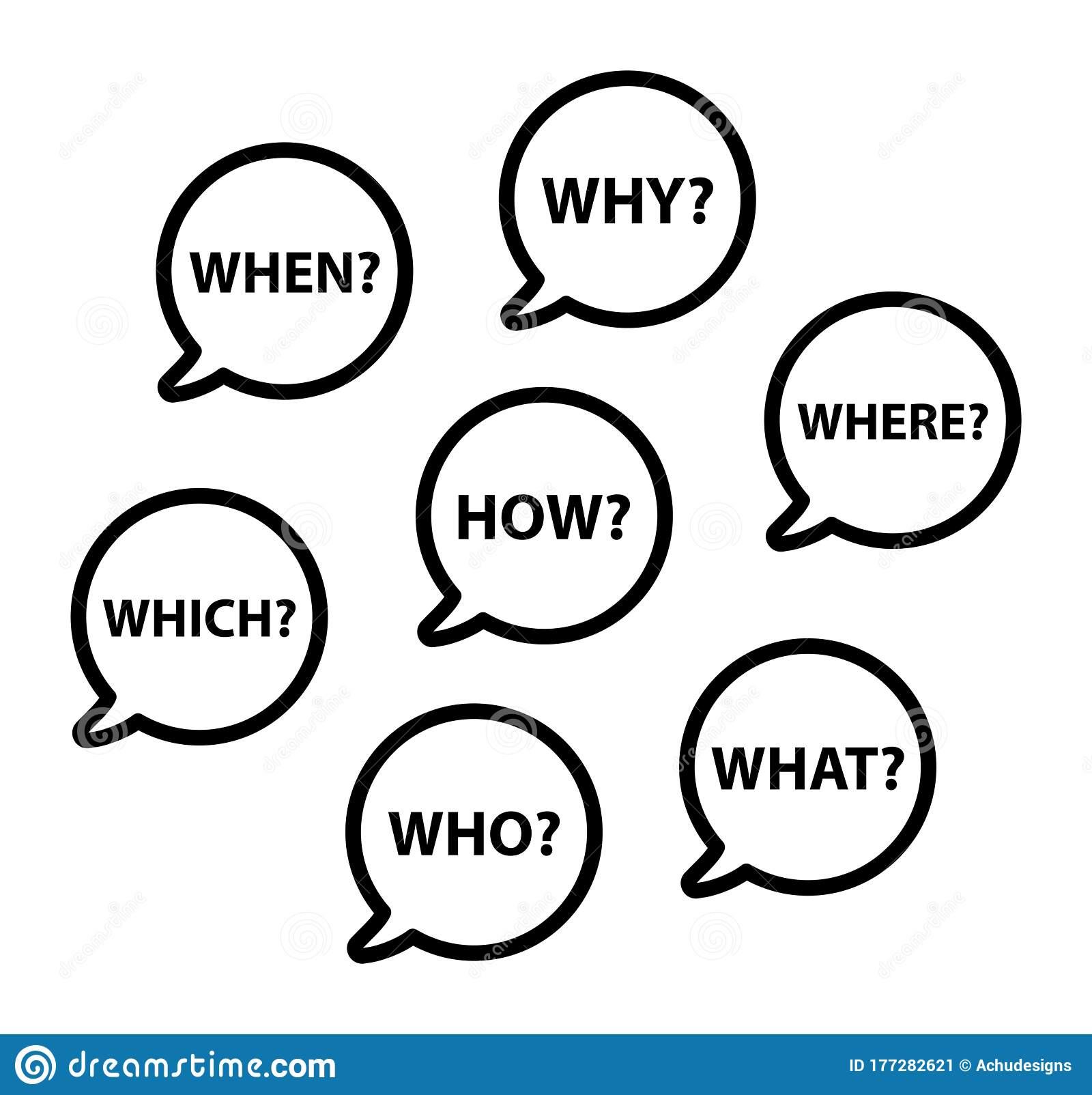 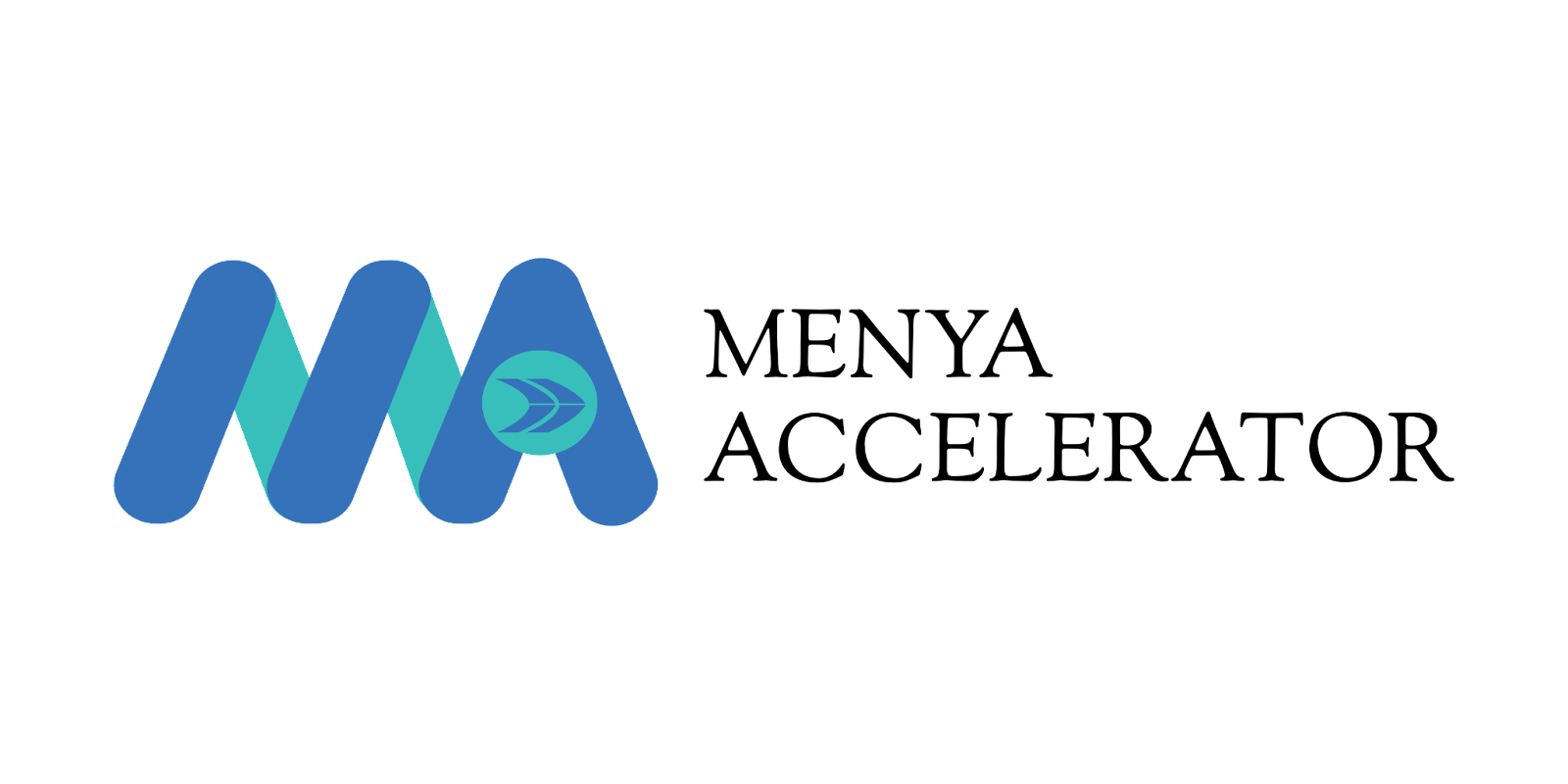 This week’s project
Description:
This assignment is individual, but you are allowed to request for help from your peers. 
Find an opportunity that you would like to apply to. It could be an opportunity you have heard of, you dream of, or a completely new opportunity that you will find in your search. 
Once you identify the opportunity, identify your what?, where?, when?, how?, why?
We want you to tell us why you would want to apply for this opportunity. What are some highlights of the opportunity that you found attractive? (Scholarship, location, study-abroad opportunities etc) How does this fit into your goals?
This is kind of a pitch, but it can take many forms. You are allowed to be as creative as you want: you can make powerpoints slides, a short video (followed by a short pitch), a song, a short sketch, but it has to have the main components we covered today. This list is not exhaustive, you are allowed to think outside the box. 
You will have 7 mins to present (Not more!), and we will vote on the best presentation. 
You have today and Wednesday session to prep for these presentations.
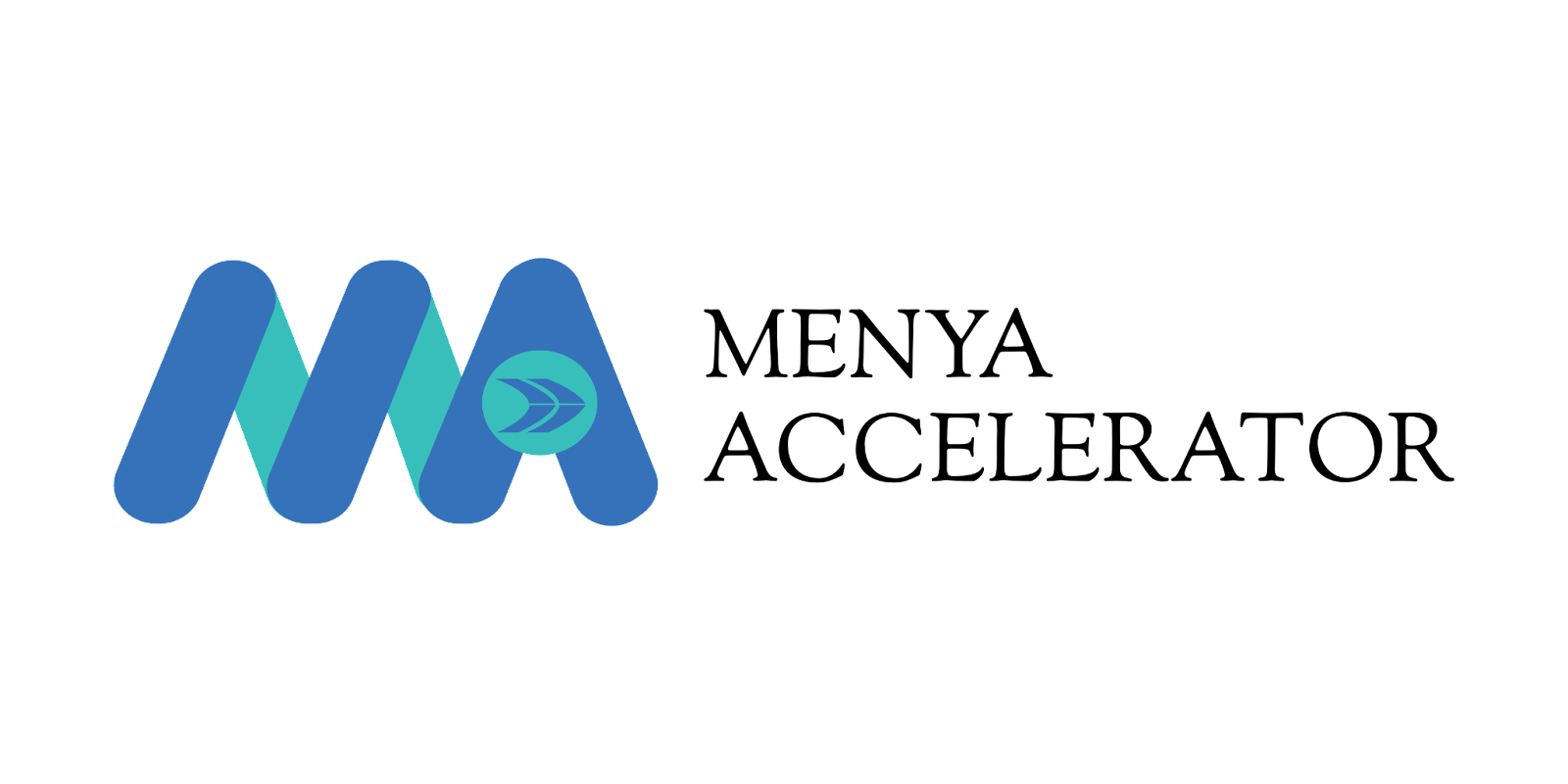 Websites for opportunities search
Menya Accelerator
Scholars4dev
Study opportunities
After School Africa
Opportunities for Africans 
Bright scholarships
MasterCard Scholarships
Q&A  and Wrap-Up.
Was the information shared today new to you? 
If yes, what have you learned? 
If not, was any information you knew reinforced in this session? 
Any questions on the assignment?
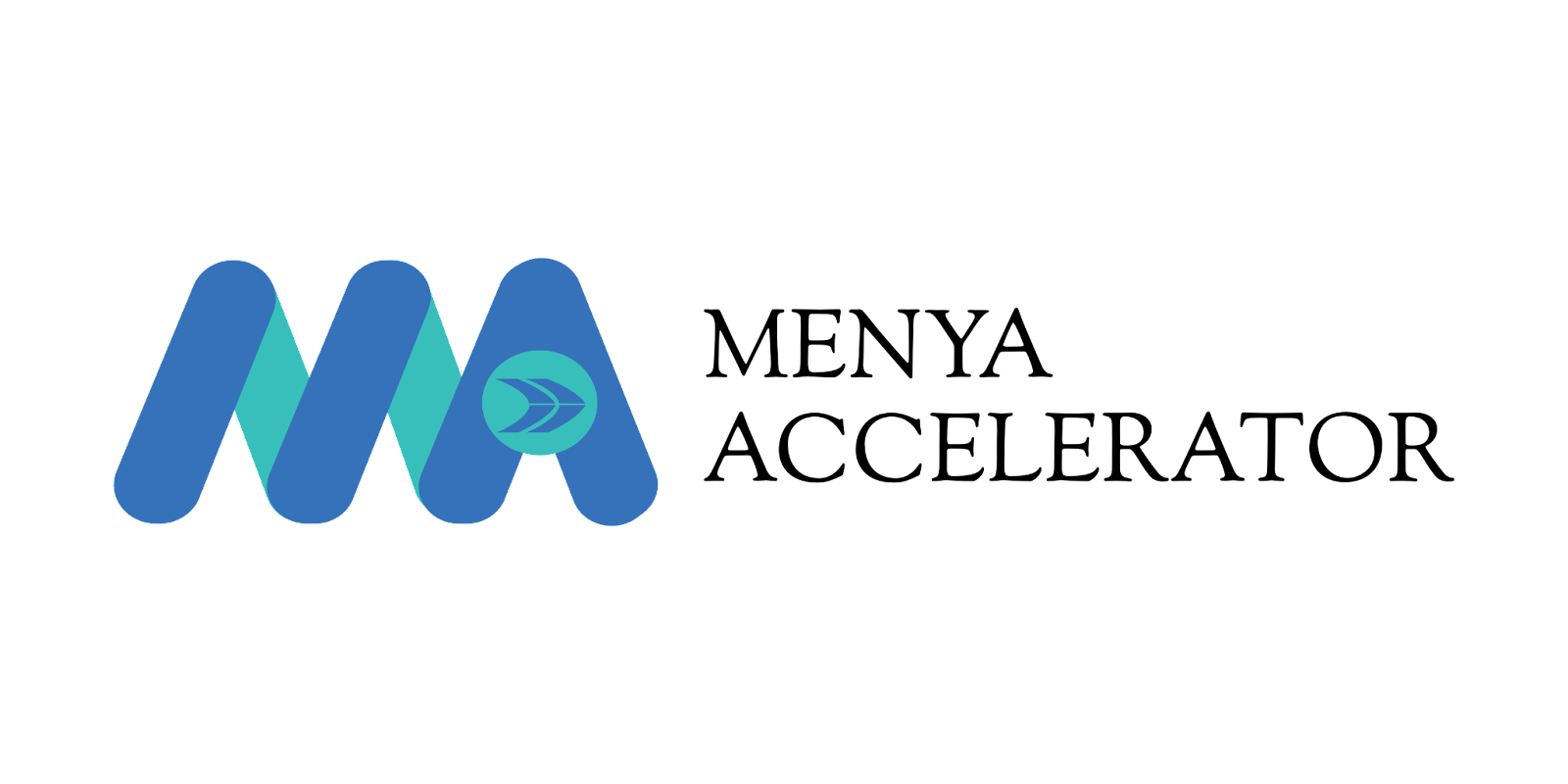 Thank you and Good luck on your presentation!!!
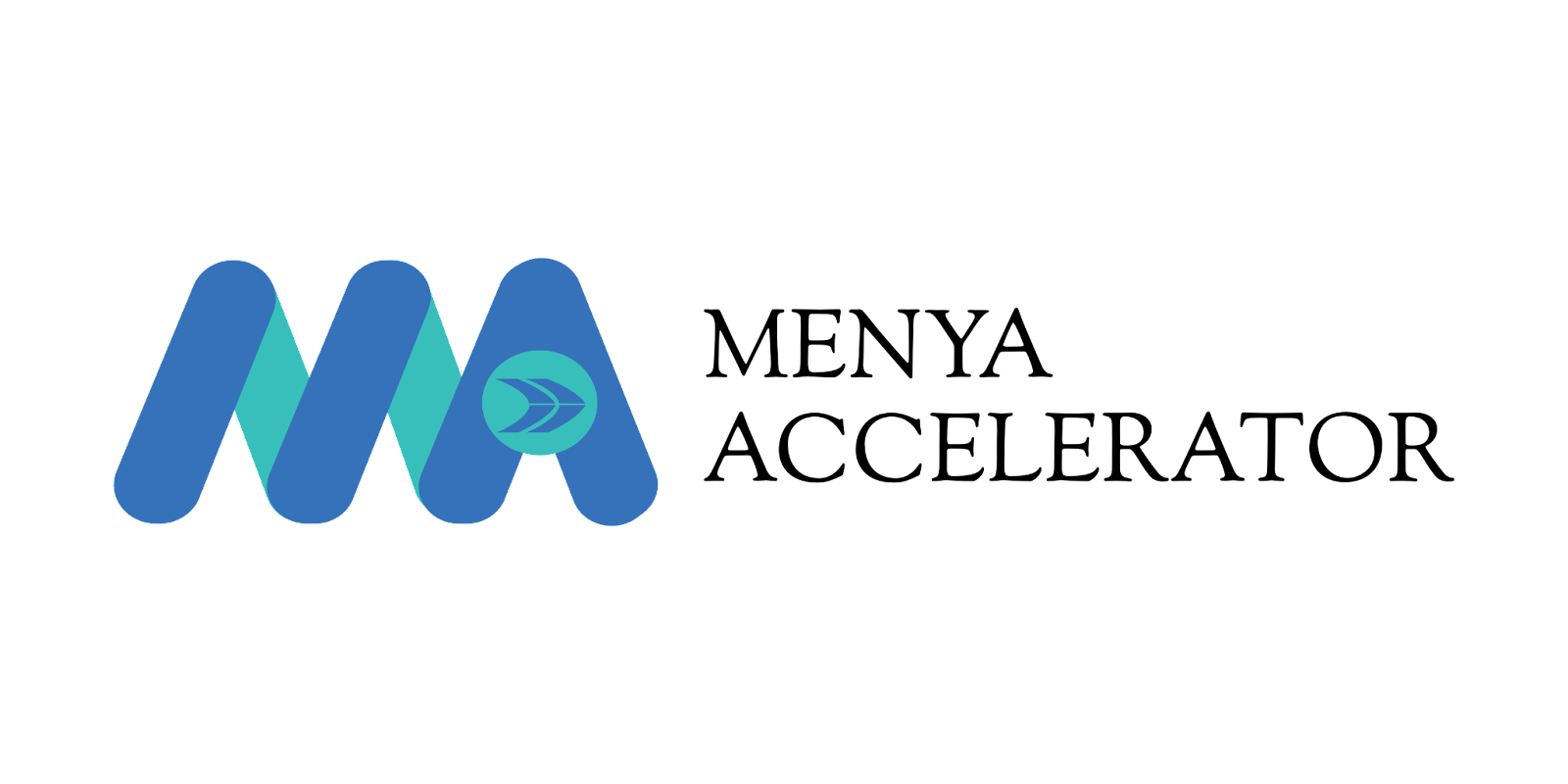